Герои нашего времениТрудовая династия
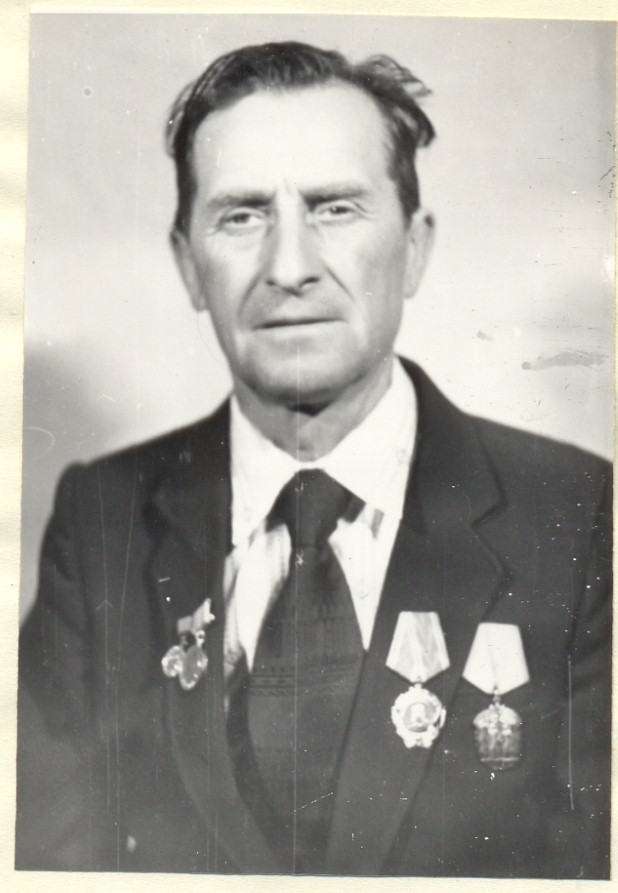 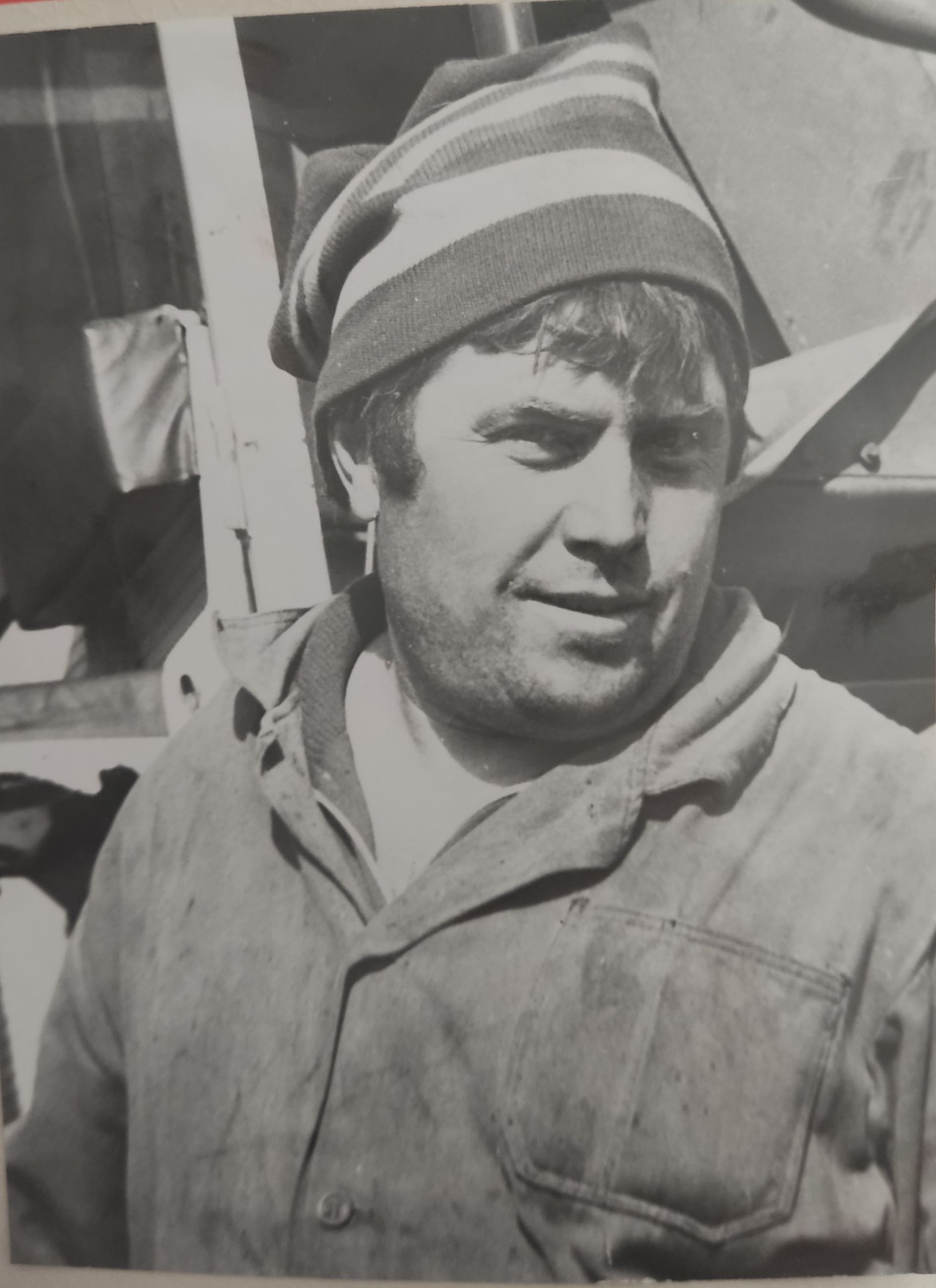 Мой дедушка Мясоедов Михаил Кузьмич
Мой прадедушка Мархель Иван Семенович
Мархель Иван Семенович
Родился 20 апреля в 1928 году в д. Новогеоргиевка Иланского района. 
22 года он проработал бригадиром бригады №1 колхоза Имени «7 съезда Советов». 
Награды:
бронзовая медаль «За достигнутые успехи в развитие народного хозяйства», 25 декабря 1972 года; 
юбилейная медаль в ознаменование «100-летия со дня рождения В.И. Ленина», 5 апреля 1970 года;
орден «Знак Почета», 23 июня 1966года;
орден « Ленина» 6 сентября 1974 года, высшая государственная награда СССР.
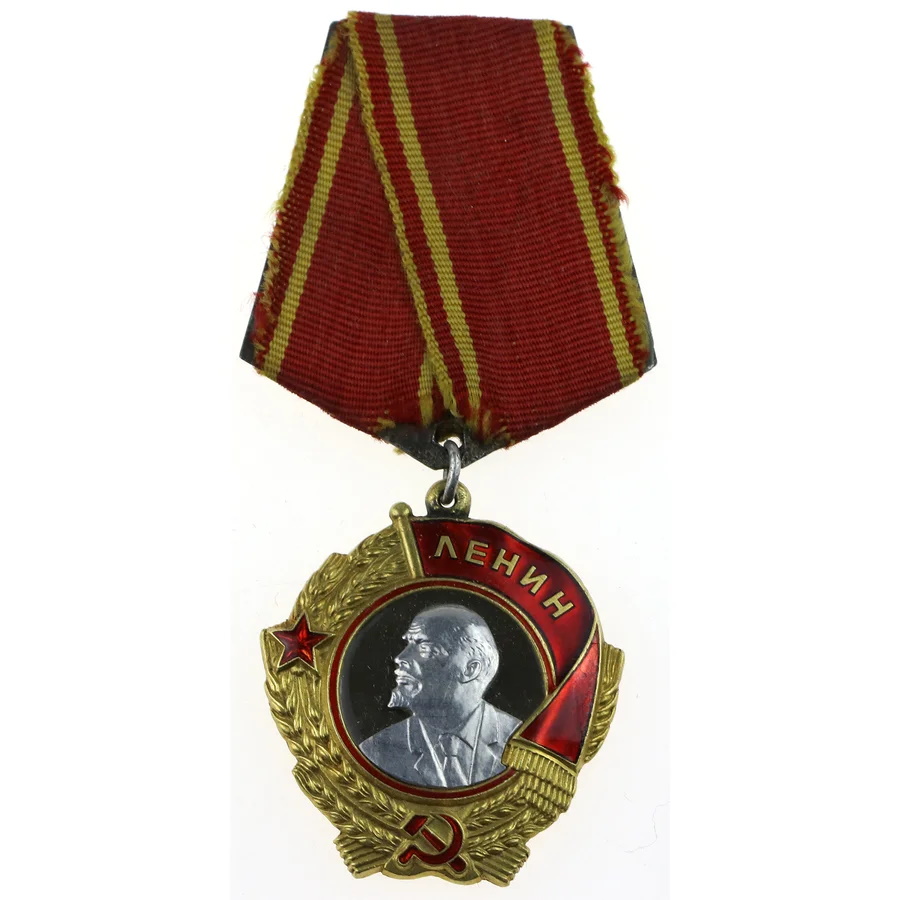 орден « Ленина»
Хлебороб от рождения
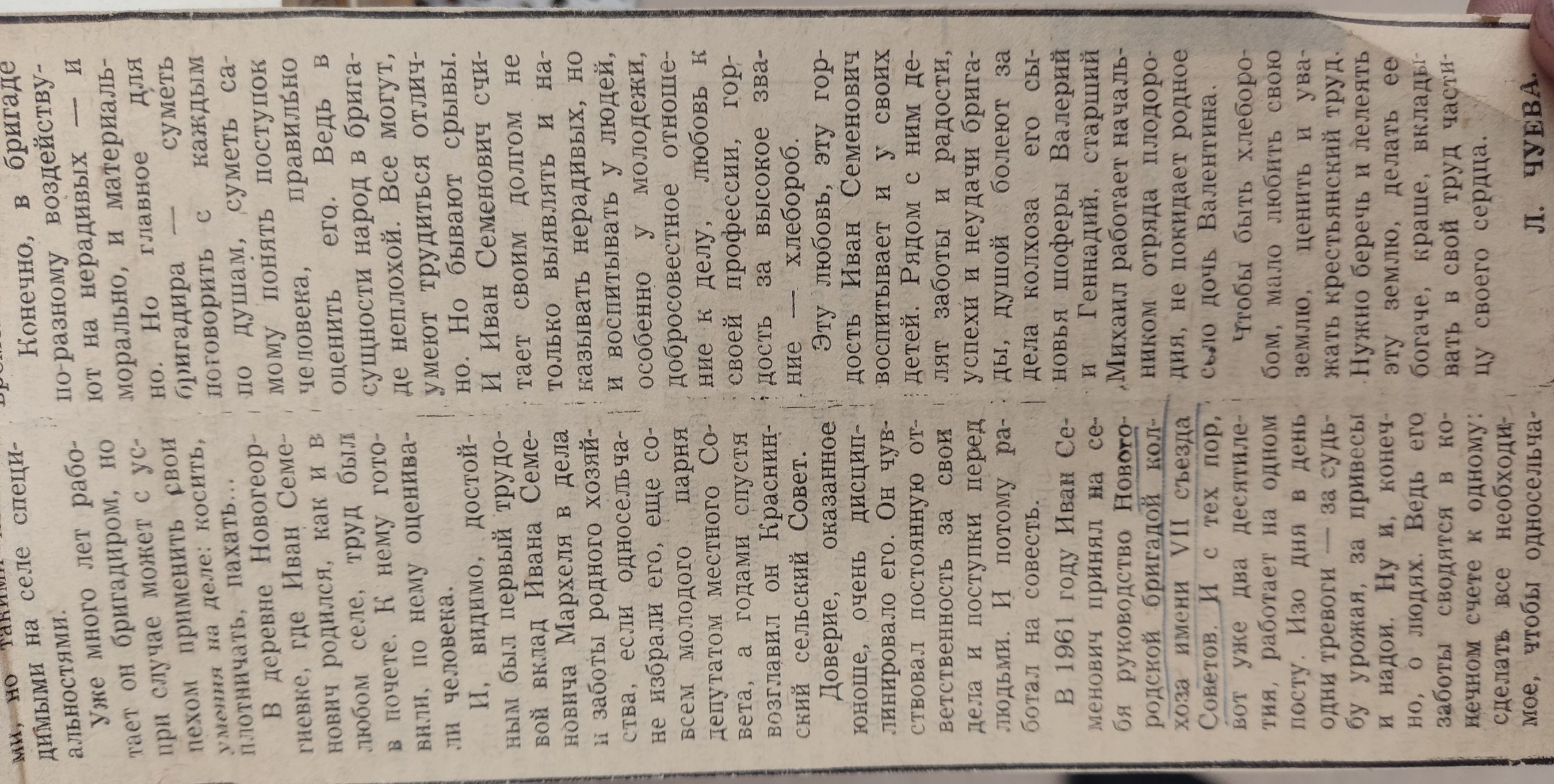 Газета «Ленинец»
Мясоедов Михаил Кузьмич
Родился в 1954 году в д. Ниска-Городец Абанского района.
 В 1970 году семья Мясоедовых переехала в с. Новогородка. С этого времени Михаил стал работать в колхозе. После службы в армии он работает слесарем-сантехником. Летом работал машинистом на заготовке витаминной муки и всегда перевыполнял план.
В 1980 году молодой механизатор впервые сел за штурвал комбайна. И сразу показал неплохой результат в работе.
Награды:
почетные грамоты «За отличный труд» 
Орден трудовой славы
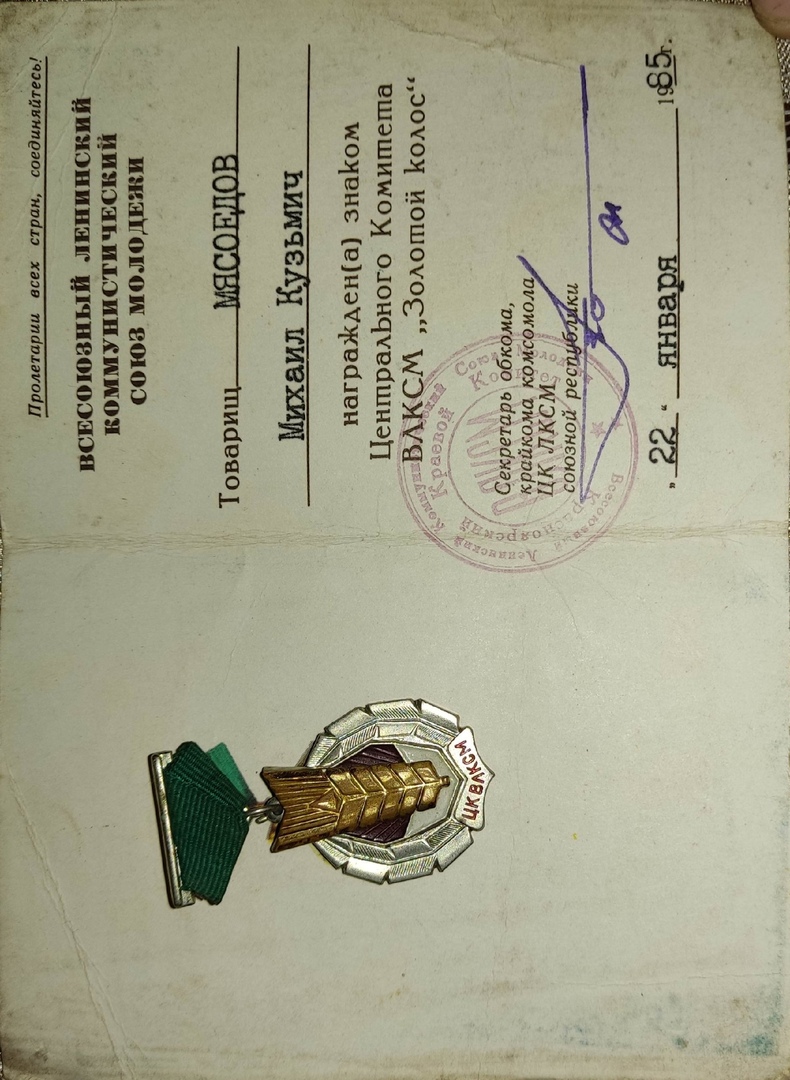 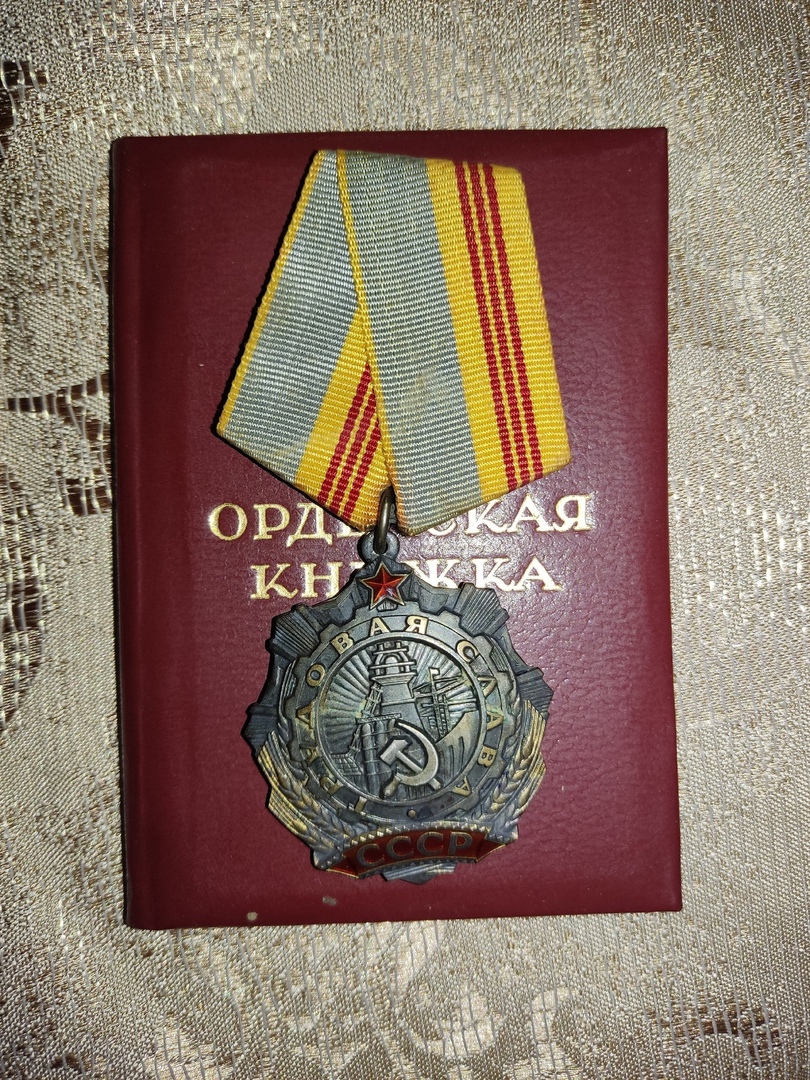 Намолоченный урожай
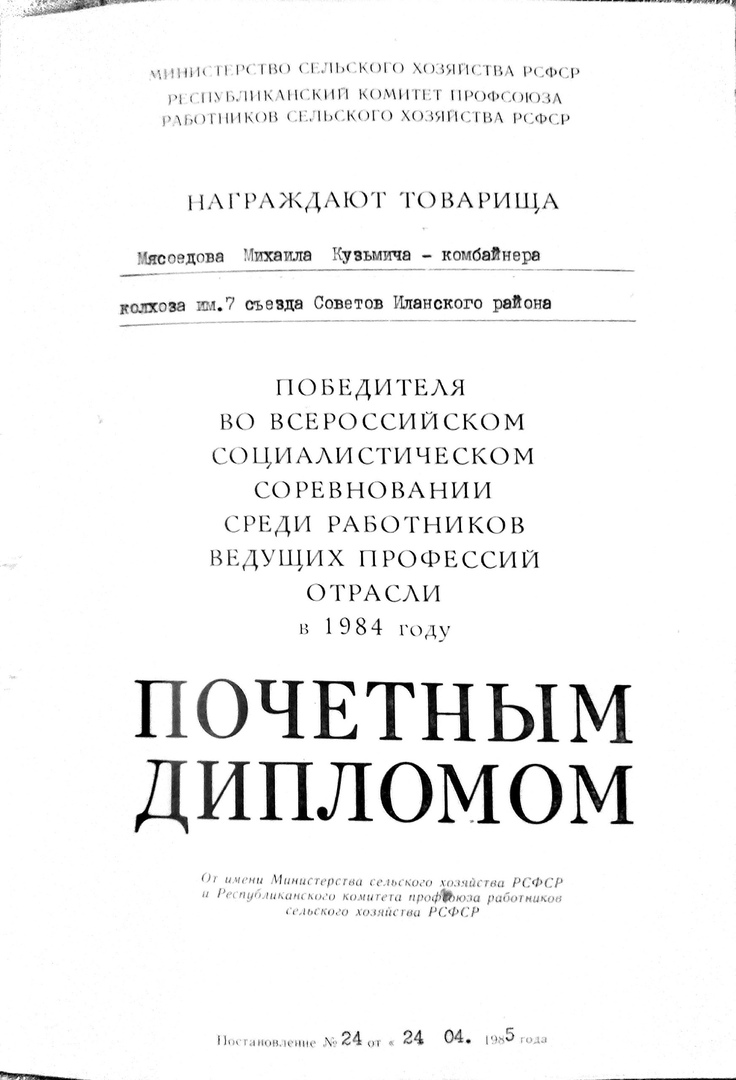 Газета «Ленинец»